Assemblée générale de l’ACIEGE
Montpellier, 28-29-30 mars 2023
L’association 
Les membres
Le bureau
Actualité des groupes de travail
Site / Enquêtes
Zoom Fournisseurs 
Actualités des bibliothèques
Rapport financier
Renouvellement du bureau
Vote
Ordre du jour
Des passages de relais
Sophie Magnanou ESSEC, remplacée par Alain Fossier
Carole Yvert, ESDES, remplacée par Claudine Fréchet
Les membres33 écoles
Des arrivées

Louis Nicolas ICN
Anne-Laure Macaire ISC Paris
Des départs
Valérie Aimé-Bourrely ESCP
Virginie Lame ICN
Jérémy Thivrier ISC PARIS
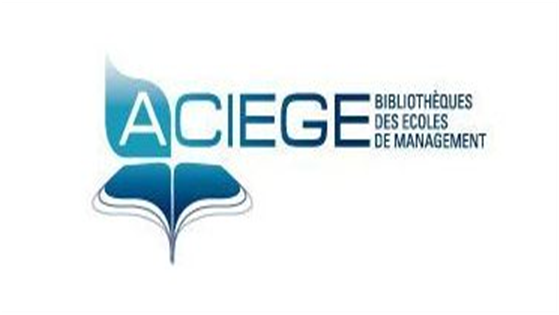 Anne Méner – Présidente 
Corinne Flacher-David – Vice-présidente et trésorière 
Valérie Guesnier – Secrétaire
Jérémy Thivrier – Site Web, Grille ACIEGE
Emilie Rousseau – Relations fournisseurs
Sandra Dupouy – Relations fournisseurs, Grille ACIEGE
Valérie Rostowsky – Grille ACIEGE
Composition du bureau
Le bureau peut être composé de 8 membres au plus, renouvelable par tiers. Chaque membre peut être au bureau pour un maximum de 3 mandats consécutifs de 2 ans
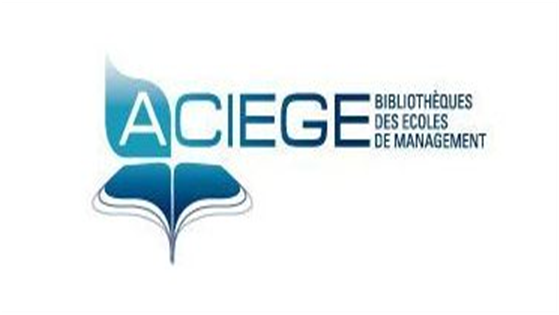 [Speaker Notes: Corinne 2017-2023
Anne 2018-2024
Sandra 2019-2025
Emilie, Valérie G et Valérie R. arrivées en 2022…]
Isabelle Robert, Rennes School of Business
Déborah Potelle, Skema Lille
Laure Labetaa, Toulouse Business School
…
Appel à candidatures pour rejoindre le bureau
Vote pour les candidatures
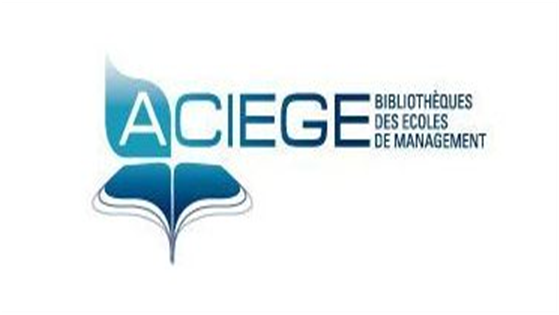 Bilan d’activités
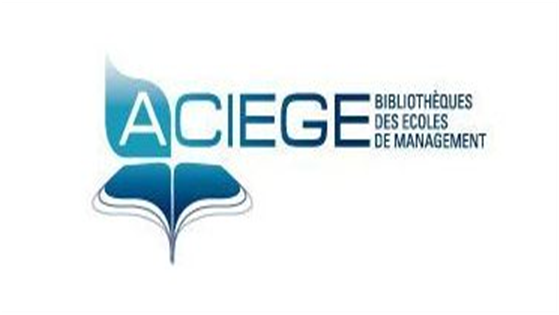 4 rendez-vous + 1
16 juin 2022 sur le campus parisien de l’em Lyon
9 septembre 2022 en ligne
9 décembre 2022 en ligne (malheureusement)
20 janvier 2023 en ligne (malheureusement – bis)

28 mars 2023 à Montpellier
Bureau
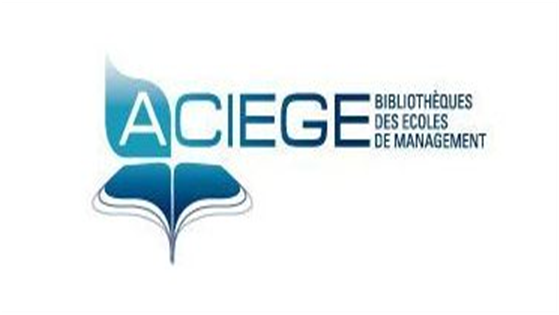 Préparation du congrès : définition du thème et choix des intervenants
Travail sur la grille : Valérie R., Sandra et Jérémy
Proposition de nouvelle grille RH : Emilie
Négociations fournisseur : Emilie et Sandra
Travail sur le site : Jérémy et Anne
Les réalisations
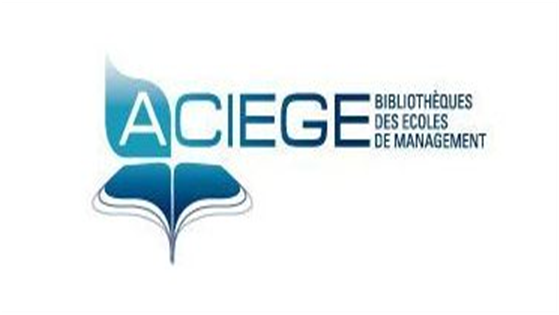 [Speaker Notes: Préparation du congrès : changement de modèle avec 1 test : déplacement du forum fournisseur à qui nous avons proposé une nouvelle grille de participation financière.
Jusqu’à présent les frais engendrés par le congrès (déplacement + hébergement des intervenants)]
Nouvelle offre de participation au congrès
10 fournisseurs au lieu de 6
10 000 € au lieu de 3 600 €
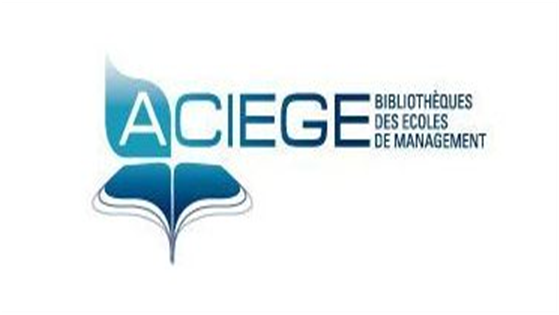 GT Grille activités ACIEGE
Membres du GT
Réunions de travail
08/06/2022
01/09/2022
Sandra (HEC)
Jérémy (ISC)
Valérie (Neoma BS)
QUESTIONNEMENT
Quel usage de la grille Activités par les membres Aciege ?
Objectif de comparaison entre écoles
Objectif d’information pour les nouveaux arrivants

Comment faire évoluer le format de collecte des données ?
Comment exploiter facilement les données collectées dans la grille ?
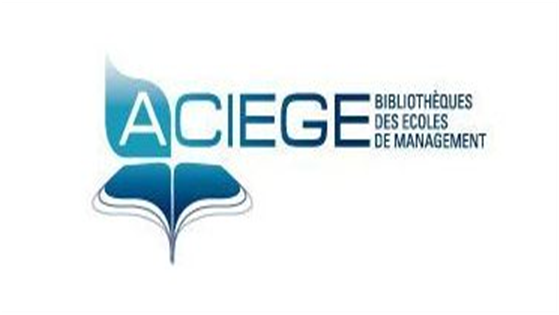 EVOLUTION DE LA GRILLE
Constat général : besoin d’alléger la grille
Distinction entre données factuelles et données d’organisation
Pour des questions d’organisation du travail il est préférable de lancer des sondages sur le réseau
Données RH seront traitées dans une autre grille
Comment faire évoluer le format de collecte des données ?
Comment exploiter facilement les données collectées dans la grille ?
Format Excel
Données factuelles – Oui/Non - %
Pouvoir extraire les données sur un sujet dans une démarche de comparaison
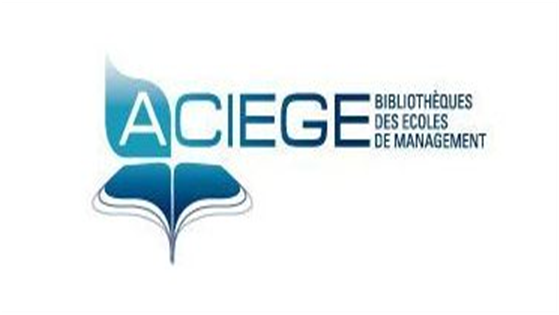 V1 GrilleMars 2023
Points d’amélioration
Collecte des remarques
COLLECTION SUR SUPPORT
Distinction entre Colonnes Total et colonne Volume
Manque des colonnes
1/ Total ebook 
2/ Total ebooks achetés à l’unité…
3/ Total Titres presse papier
4/ Total Titres Presse numérique
Revues numériques (comment distinguer avec la presse)
Ouvrages (comment distinguer bouquet e-books et achats e-books à l’unité
ARCHIVES OUVERTES : colonne ACADEM, CORE, SSRN.
Préciser l’attendu oui/non
(Des chiffres ou un oui/non ?)
Evolution des prêts (% de hausse ou de baisse)
SERVICES et USAGES
Gestion de la grille - suite
Membres du GT
Réunion GT début juin : envoi d’un Doodle
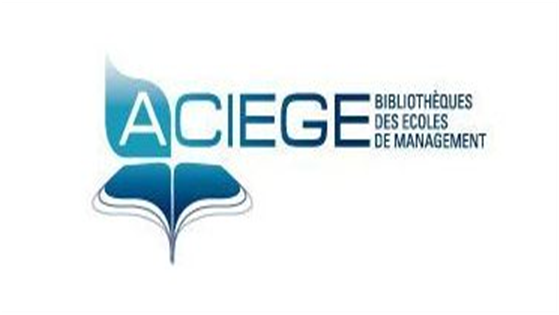 Nouvelle grille RH
Nouvel outil à disposition des managers pour disposer d’éléments de négociation
Relations fournisseur (1/2)
Scopus 
Offre réservée aux membres ACIEGE qui n’entrent pas dans le marché Couperin-ABES
Offre triennale Couperin restera toujours plus intéressante que l’offre ACIEGE
Offre basée sur : 
le nb d'enseignants-chercheurs / doctorants / post-doctorants de 0 à 999
Le nb de publications en moyenne sur les 3 dernières années pleines : 1 à 49 / 50 à 499
L’offre Aciège intègre une proposition de services concernant l’accompagnement, les formations, et les API
Il faudrait voter sur qui est intéressé ? Car Corinne avait déjà porté cette négo mais sans retour de la part de nos homologues, doit-on donc maintenir cette offre ?
Lean Library
Proposition commerciale basée sur celle de Couperin donc avec des tranches d’universités
Demande en cours de révision du découpage par tranche à en attente du retour d’Anna Russo
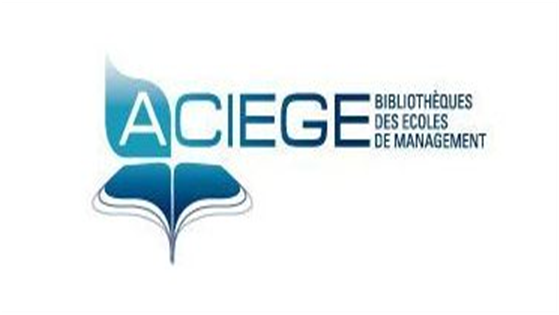 Relations fournisseur (2/2)
eBooks Palgrave Springer
offre EBM (Access & Select Basic) qui prévoit l’ouverture d’un accès pendant douze mois à une collection. A l’issue de cette période, le bibliothécaire choisit les livres qu’il souhaite acquérir de manière pérenne.
Le Monde en ligne
Basé sur l’offre Couperin en cours de validation
En attente du retour des tests de Paris Dauphine et AgroParisTech pour ceux qui utilisent EZP mais 2 autres modes d’authentification existent
Refinitiv
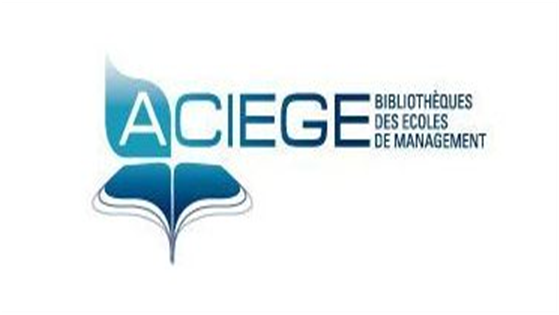 Site Web
Site Web : départ de Jérémy. 
Reste à faire : 
Remise en pages de certains textes ; passage en revue des accès aux différents contenus; remise en forme de la liste de diffusion (en cours)
formation de chacune pour mettre à jour sa fiche, savoir poster une annonce
Formation des représentantes de chaque groupe de travail pour déposer les compte-rendu sur les pages dédiées
Pour 2023 => Changement d’hébergeur pour passer chez OVH (moins cher)
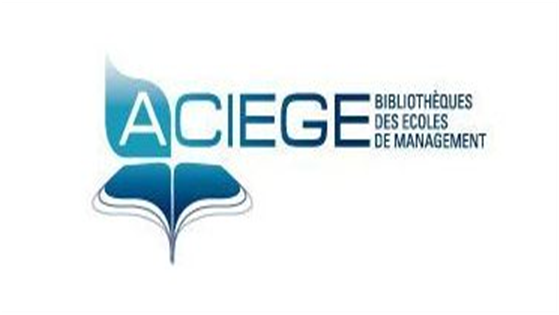 BILAN FINANCIER 2022
31e assemblée générale
Montpellier Business School
29-31 mars 2023
Bilan présenté par Corinne Flacher-David, Trésorière de l’Aciège
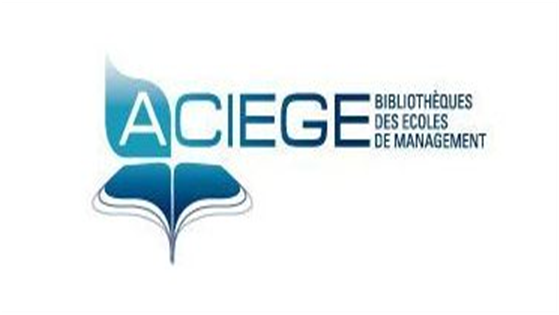 COMPTE DE RESULTAT 2022
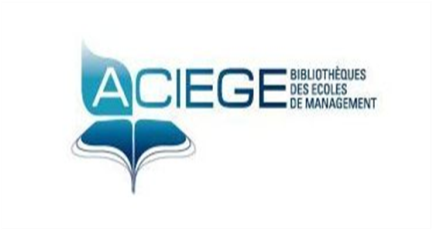 PORTEFEUILLE TITRES AU 21/03/2023
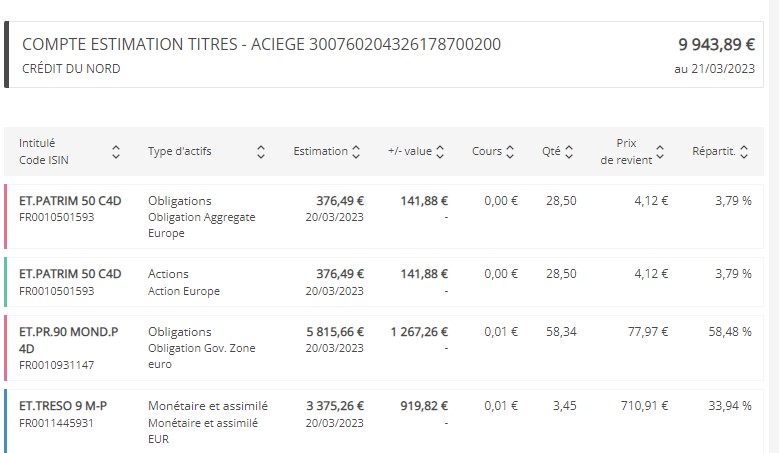 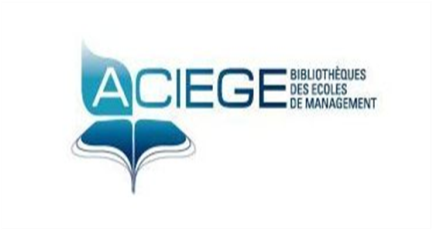 BILAN 2022
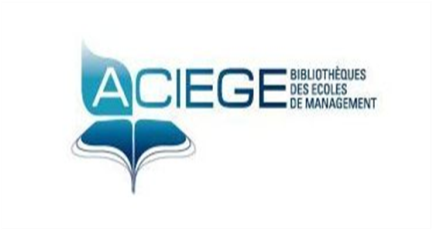 Bilan des groupes de travail
Formaciege, Thésaurus, Ebook, Cercle des managers
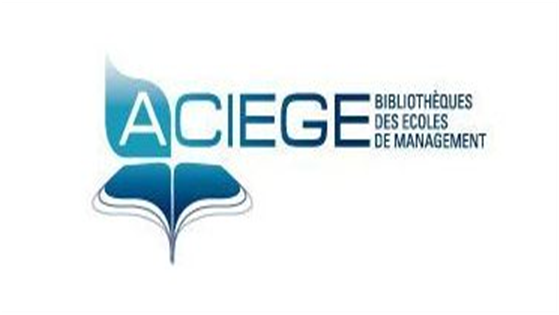 Formaciege
ESCAPE GAME en ligne avec Valérie Rostowsky et son équipe. Janvier 
Méthodologie de la recherche avec les MS. Présentation d’un atelier « Teaching how to structure literature reviews via 1990s movies » (Retour d’expérience LILAC 2022) + Echanges de bonnes pratiques. Mai
« Ecologeek », l’atelier de sensibilisation au numérique responsable. Juin / Annulé
Présentation du projet Digital Literacy/ Pix animé par Khatira Odin Odin. Juillet 
Création d’un Padlet :  
https://padlet.com/nelly_saintot/formaciege-6h4wz7tggicb7vk2
A venir : formation à la fresque numérique en présentiel en juin à Paris ?
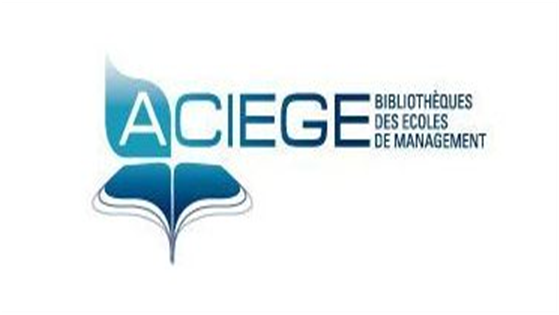 Groupe Thésaurus
Réunion du groupe de travail le 17 mai 2022, en visio
11 participantes, 7 écoles représentées : Audencia, Edhec, em lyon, ESSCA, Gem, Kedge, Neoma
Anne-Rose reprend la gestion des mises à jour dans l’Application Windev
Sylvie, aidée de Patricia reprend l’animation et l’organisation des réunions.
Karima devient membre du groupe de travail pour GEM
Mireille enverra les fichiers nécessaires à chacun et aidera Anne-Rose pour la prise en main de l’Application Windev
Nous conservons l’Application actuelle qui fonctionne. Julia propose de se pencher sur les programmes de Windev en cas de besoin.
Il sera toujours possible de migrer la gestion du Thesaurus dans un autre environnement, puisque nous possédons tous les données du Thesaurus dans nos SIGB. Il est aussi possible de faire appel à la société Biblibre.
Une réunion en présentiel pourrait se tenir les jeudi 15 et vendredi 16 juin 2023 (lieu à définir). Prévoir les bordereaux de proposition de descripteurs ou Employés Pour.
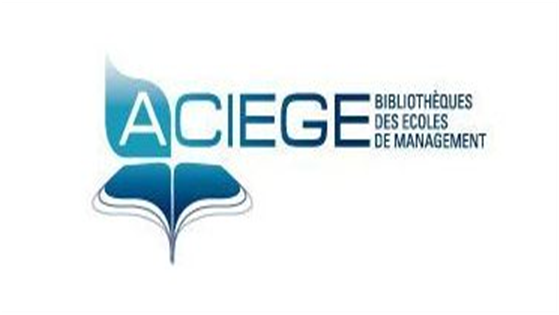 Groupe de travail ebook
Réunion en visio le 6 juillet 2022. 3 points retenus
Influence de l’ebook sur la politique documentaire des écoles : équilibre entre papier et électronique, qu’est ce qui détermine un achat en électronique ? le prix, l’usage …
Camille (Montpellier BS) et Fabienne (Audencia) synthèse ici.
Recensement des plateformes d’Open textbooks en complétant le tableau déjà entamé 
Alexandra (ESCP Europe) et Fabienne (Audencia) (mais départ d’Alexandra)
Valorisation des ebook dans le fonds : intégration outils découverte ? / intégration catalogue ? / médiation papier ? …
Elise (HEC Paris) et Béatrice (EM Lyon) synthèse ici.
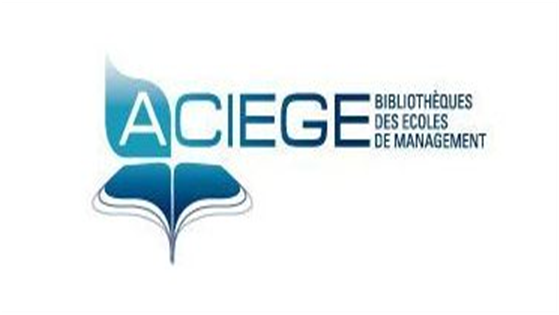 Cercle des managers
Objectif : mener une réflexion collégiale sur les problématiques de management à partir de cas concrets rencontrés par un manager de l’Aciège, qui bénéficie lors du cercle des propositions et conseils apportés par ses pairs. 
La séance est animée en co-développement par Anne Méner et Corinne Flacher-David, et dure 2h30 (en visio). Déroulé : exposé / questionnement et clarification / demande et contrat / consultation / plan d’actions.
Participantes en 2022 (chaque session est ouverte de façon unitaire, c’est-à-dire sans engagement pour l’intégralité des cercles) : Valérie Rostowky, Isabelle Robert, Emilie Rousseau, Sophie Miramont, Sophie Magnanou, Valérie Guesnier, Anne Méner, Corinne Flacher-David.
Dates des cercles : 22 juin 2022, 13 décembre 2022
Sujets traités : Rattachement à un autre pôle (direction) / Manque d’autonomie dans la fonction de manager.
Ressentis : partage des ressentis par les participantes (à vous la parole !)
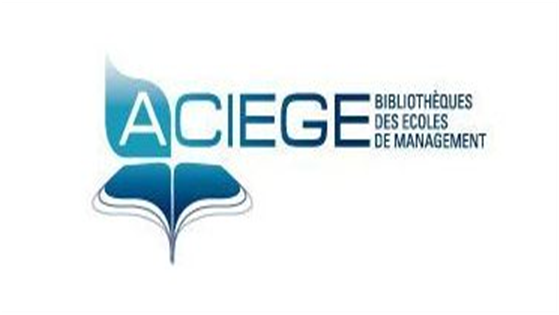 De nouveaux groupes de travail ?
Veille ?
Ingénierie pédagogique ?
Science ouverte ?
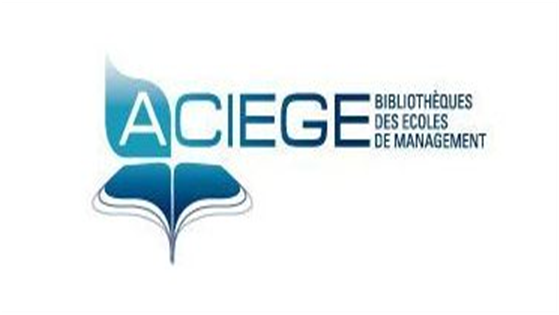